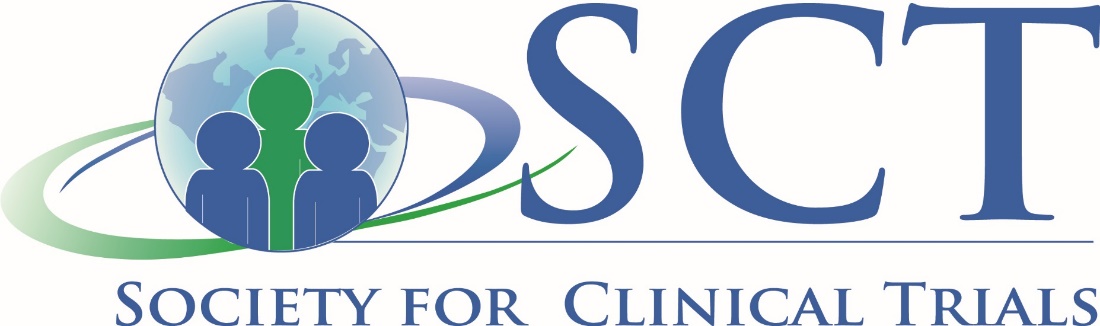 Sequential Multiple Assignment Randomized Trial for
COMparing Personalized Antibiotic StrategieS(SMART-COMPASS): Design Considerations

Xiaoyan Yin,   Toshi Hamasaki,   Scott R. Evans
Biostatistics Center, The George Washington University
July 29th, 2020
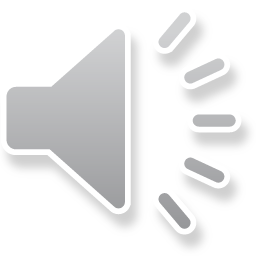 OUTLINE
Introduction 
Research Questions
Statistical Considerations 
Results
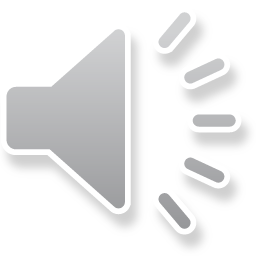 Introduction: Antibiotic Treatment
Two major decision points
1st decision: empiric therapy
To antibiotic or not to antibiotic?
2nd decision: definitive therapy (48-72 hours later)
Keep or Modify current therapy based on the tailoring criterion?
Tailoring criterion
E.g., Blood culture indicating drug susceptibility / resistance.
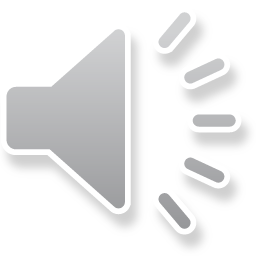 Introduction: Strategies & SMART COMPASS
A strategy is a decision-rule guiding patient treatment.

COMPASS: Compare decision-making strategies consistent with clinical practice rather than specific treatments.

When there are multiple empiric-therapy and multiple definitive-therapy options, a SMART COMPASS can be considered.
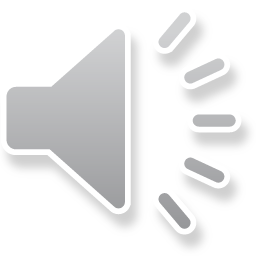 Introduction: Example
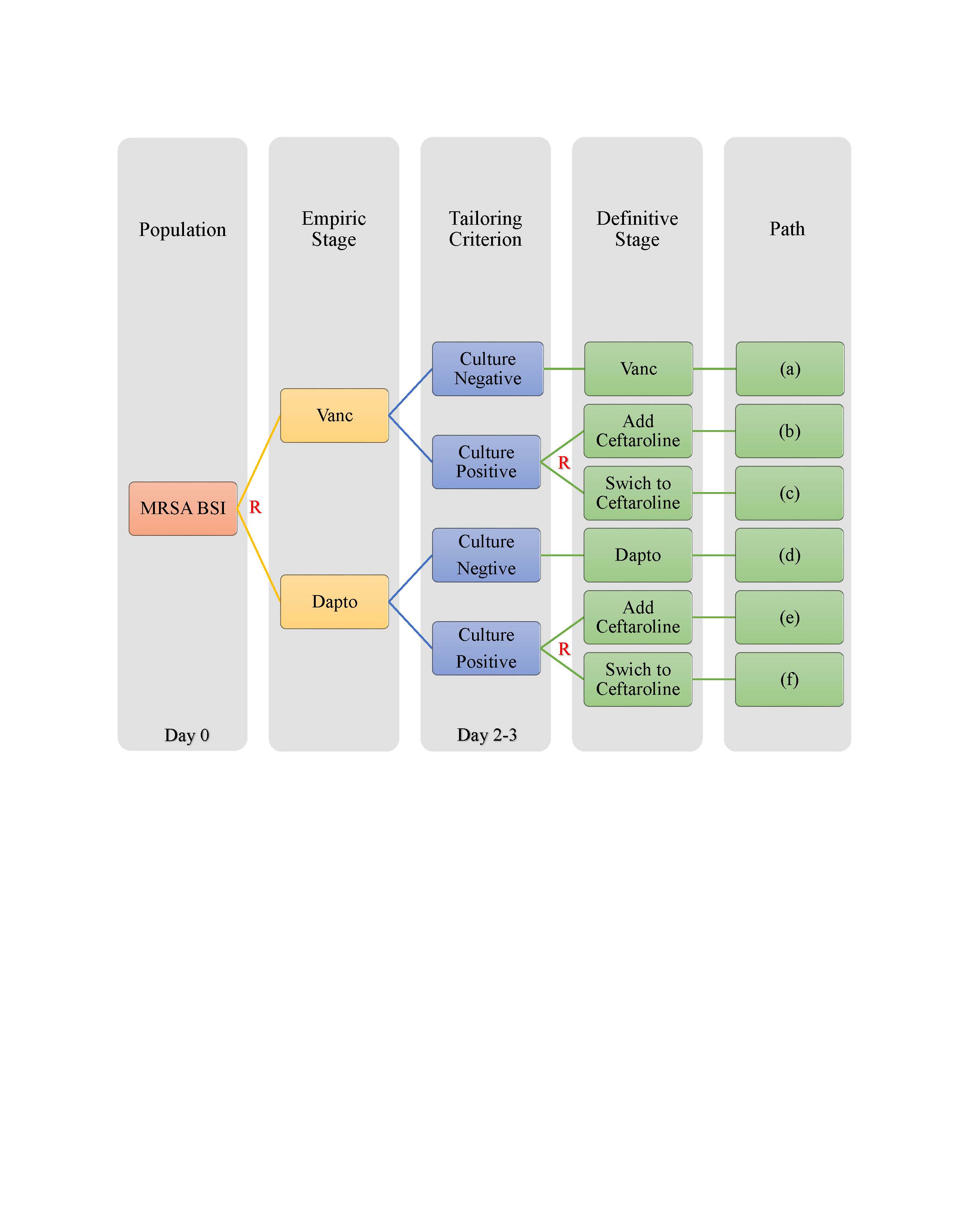 MRSA, methicillin-resistant staphylococcus aureus; BSI, bloodstream infection; Dapto, daptomycin; R, randomization; Vanco, 
vancomycin; SMART COMPASS, sequential multiple assignment randomized trials for comparing personalized antibiotic strategies.
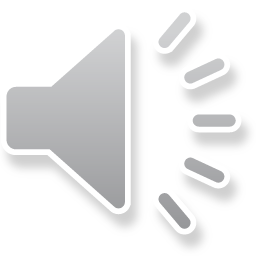 Introduction: Example of SMART COMPASS  Comparing 4 Strategies
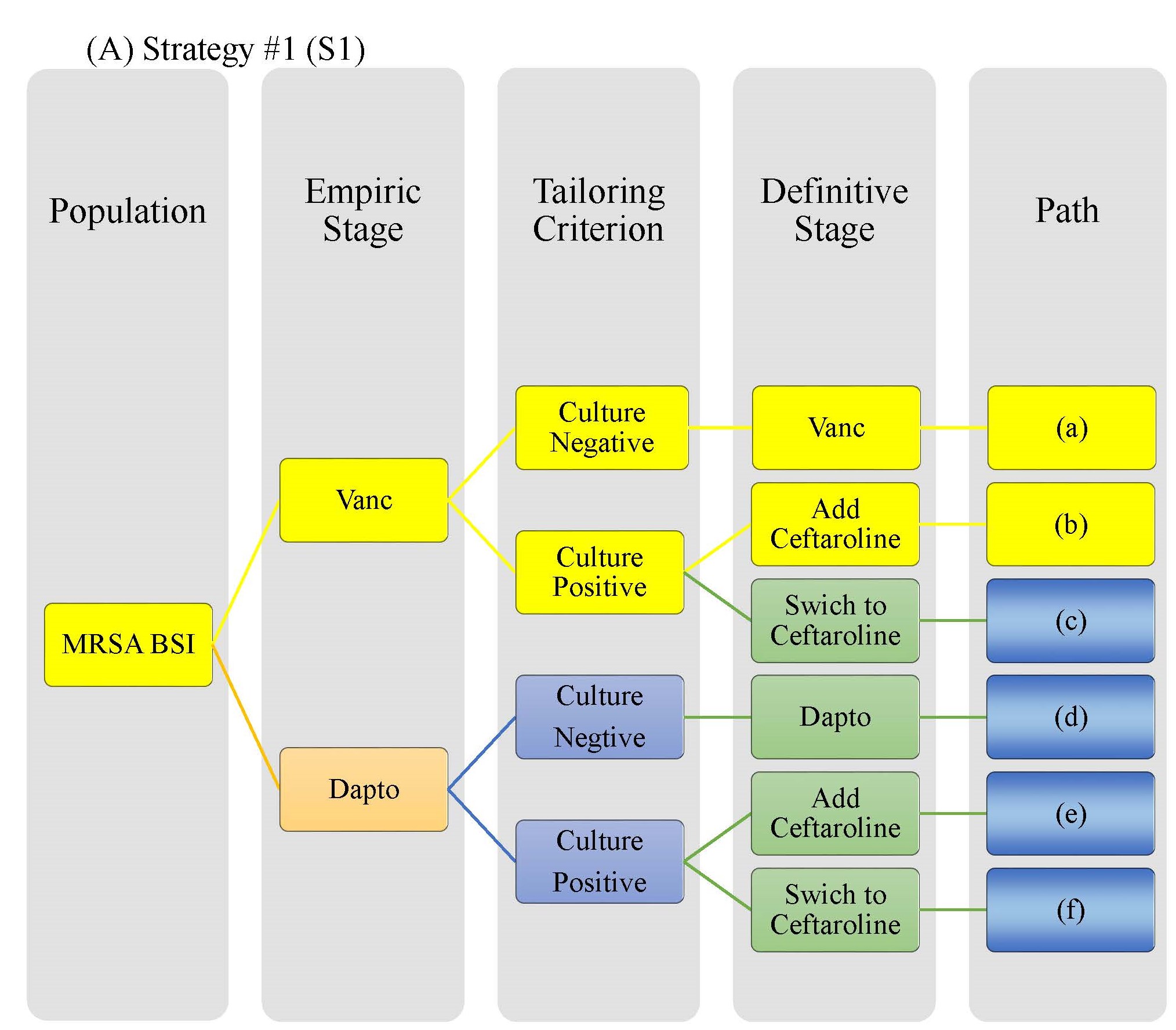 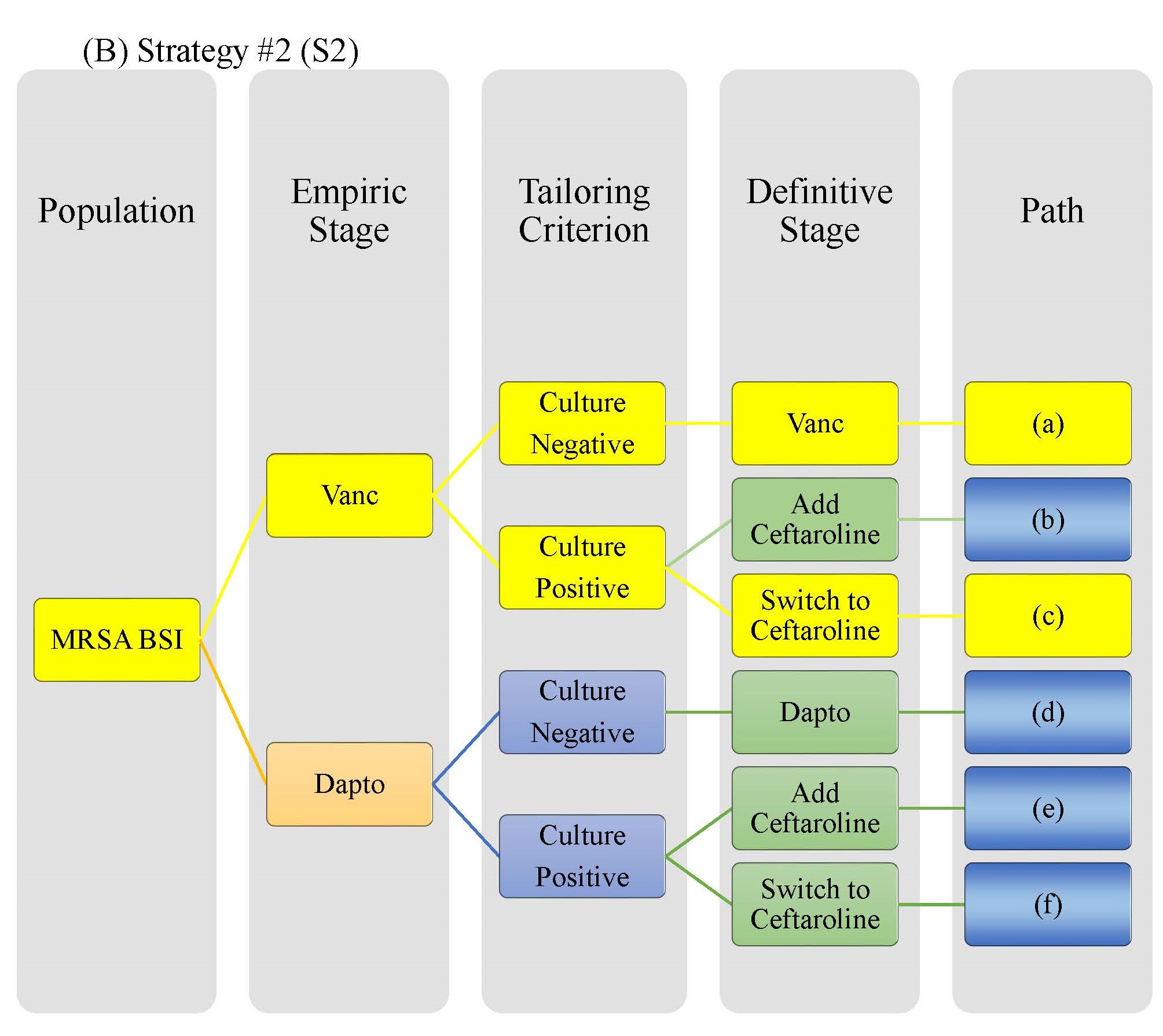 MRSA, methicillin-resistant staphylococcus aureus; BSI, bloodstream infection; Dapto, daptomycin; Vanco, vancomycin; SMART COMPASS, sequential multiple assignment randomized trials for comparing personalized antibiotic strategies.
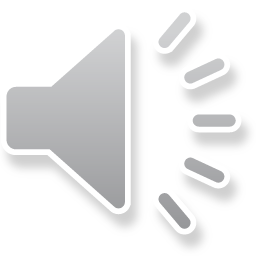 Introduction: Example of SMART COMPASS Comparing 4 Strategies
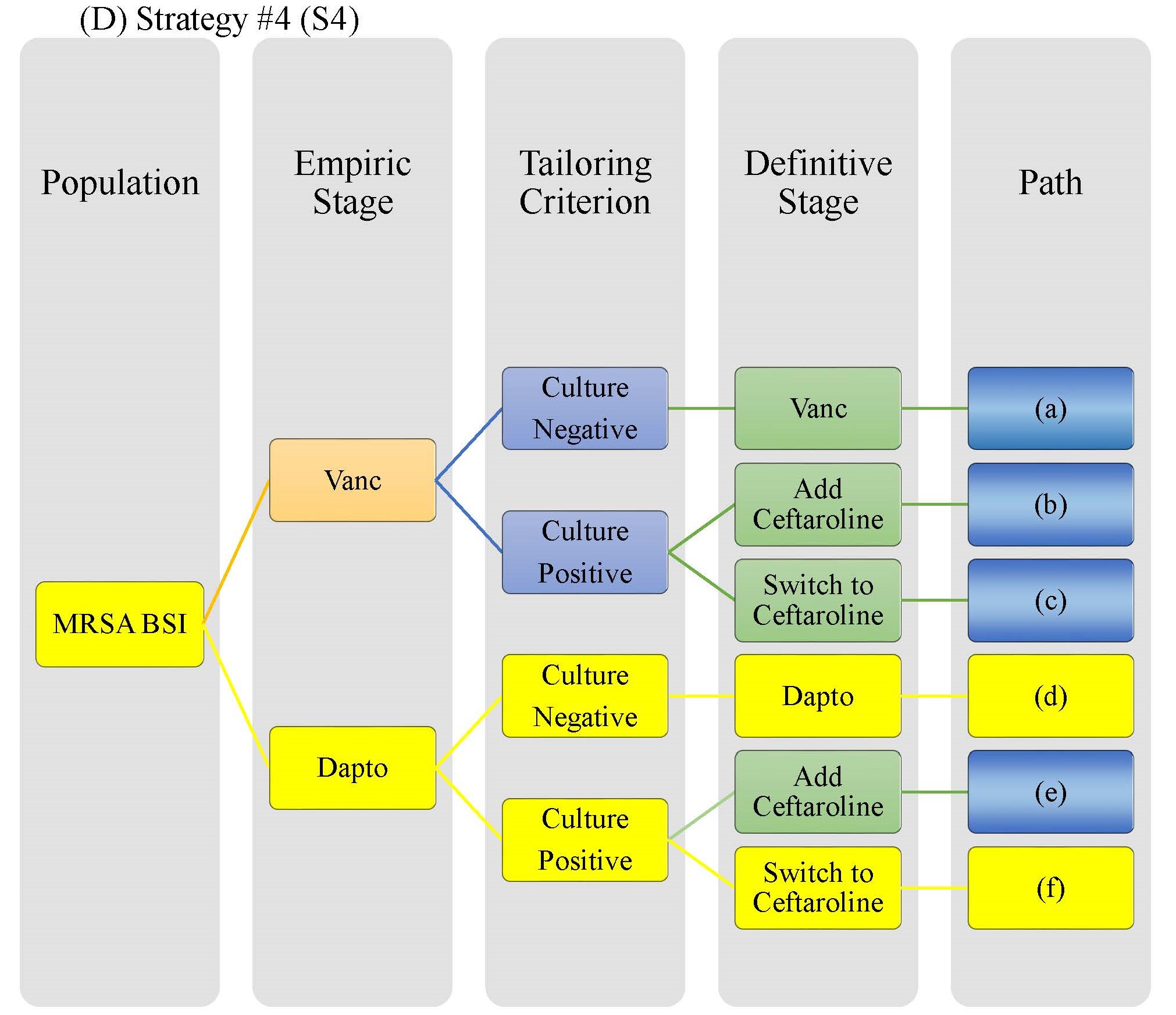 MRSA, methicillin-resistant staphylococcus aureus; BSI, bloodstream infection; Dapto, daptomycin; Vanco, vancomycin; SMART COMPASS, sequential multiple assignment randomized trials for comparing personalized antibiotic strategies.
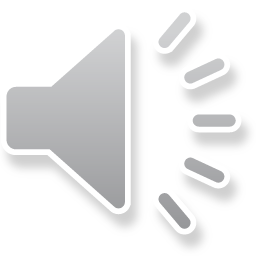 Research Questions
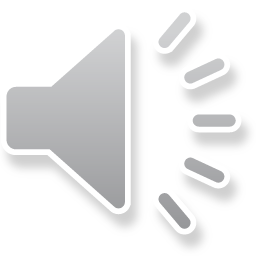 Statistical Consideration
π1
R
R
R
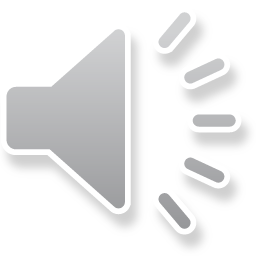 Statistical Consideration: Statistical Setting
R
R
R
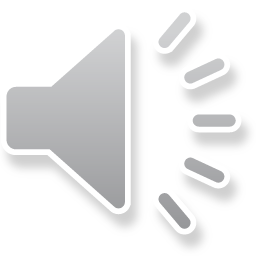 Statistical Considerations: Pairwise Comparisons of Strategies
Question: Is S1 better than S3 ?
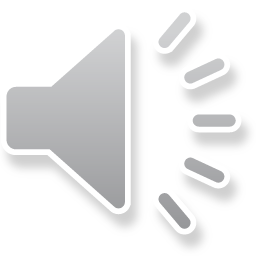 Results: Pairwise Comparisons of Strategies
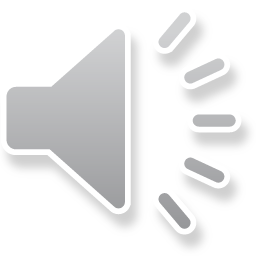 Statistical Considerations:  Sequential Testing Procedure
Question: Which is the best strategy among S1 ~ S4?
0
0
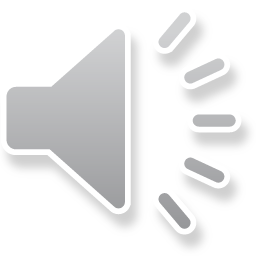 Results: Identify the Best Strategies
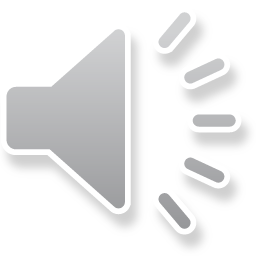 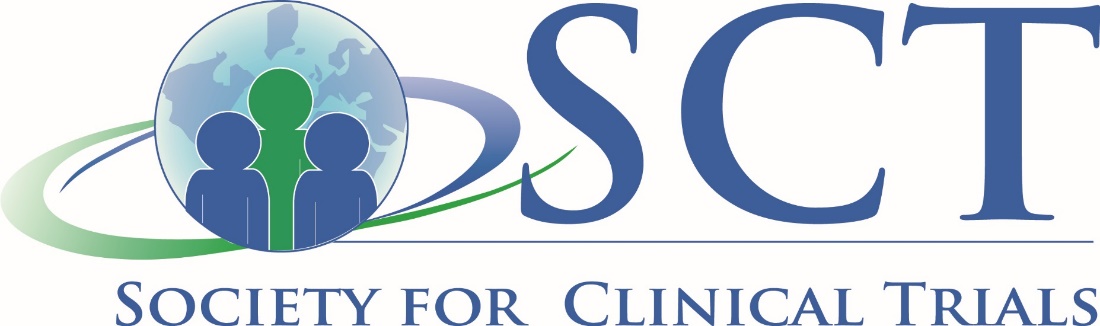 Thanks!